7-sinf
O‘ZBEKISTON TARIXI
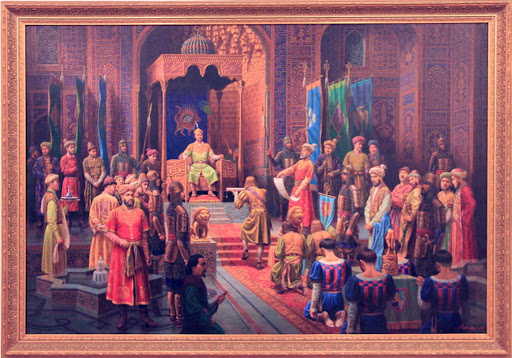 O‘tilgan mavzuni takrorlab olamiz...
?
?
?
TEST
Amir Temur o‘z elchilarini yuborib, maktublar almashgan Fransiya qirolini aniqlang.
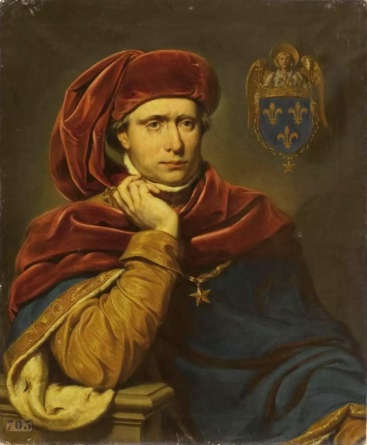 A
Genrix III
B
Lyudovik XI
C
Karl VI
Genrix IV
D
O‘ZBEKISTON TARIXI
MAVZU: AMIR TEMURNING JAHON TARIXIDA TUTGAN O‘RNI
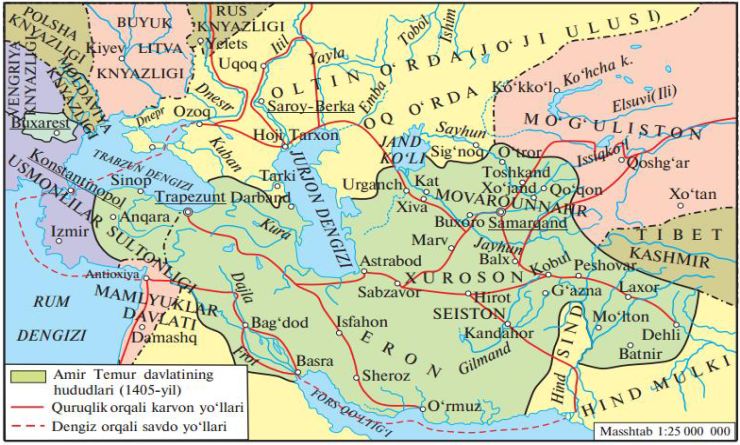 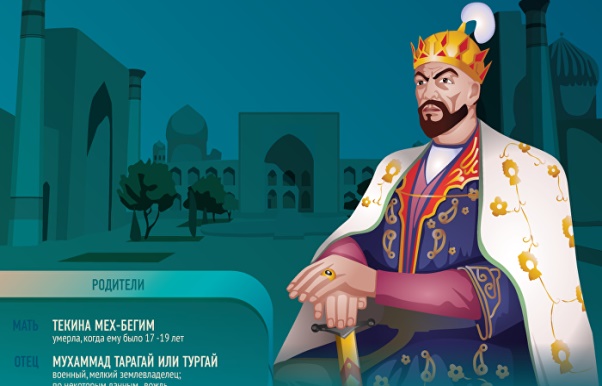 BUGUN TANISHIB CHIQAMIZ
1
2
3
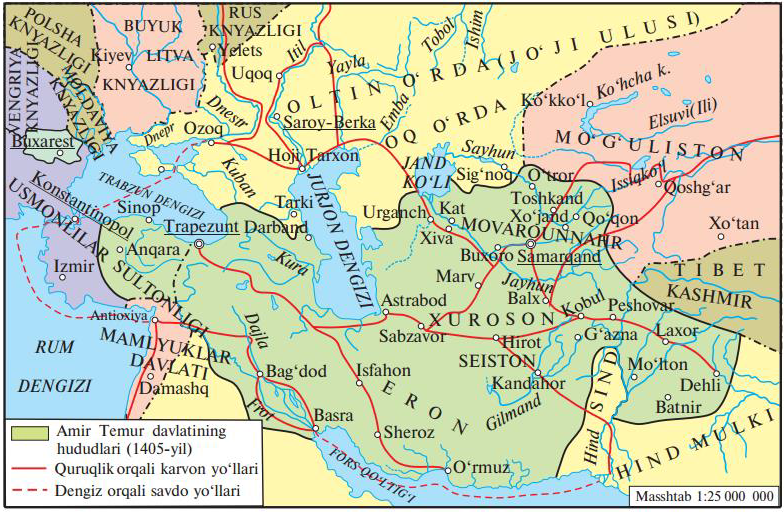 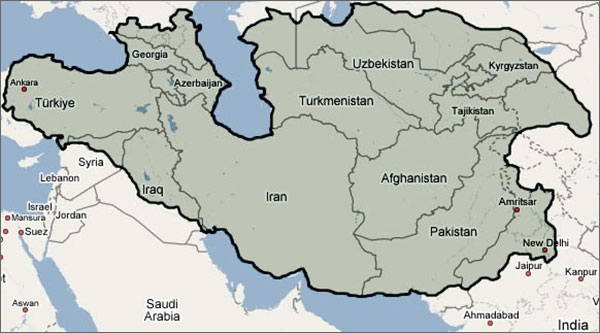 AMIR TEMUR JAHON TARIXCHILARINING E’TIROFIDA
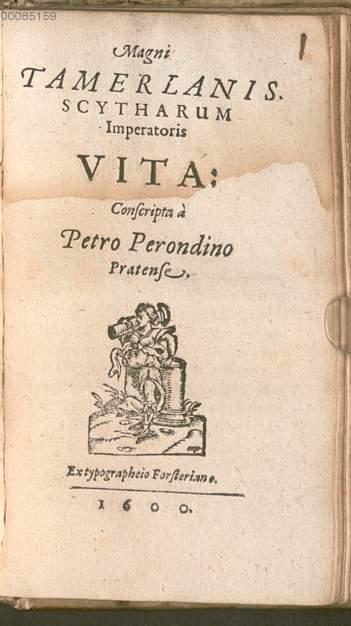 1553-yili Italiyaning Florensiya shahrida italiyalik olim Perondinoning “Skifiyalik Tamerlanning ulug‘vorligi” asari bosilib chiqdi.

Bu Yevropa olimlarining Amir Temur haqidagi birinchi ilmiy tadqiqoti edi.
AMIR TEMUR JAHON TARIXCHILARINING E’TIROFIDA
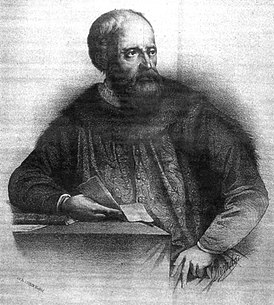 1582-yili Seveliyada mashhur Ispaniya elchisi Klavixoning “Esdaliklari” kitobi nashrdan chiqdi.
AMIR TEMUR JAHON TARIXCHILARINING E’TIROFIDA
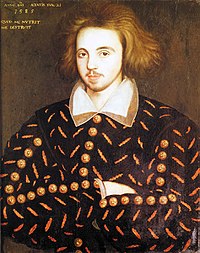 XVI asrda ispan tarixchisi Pero Meksikaning “Buyuk Temur tarixi” asari chop etiladi.
Ingliz dramaturgi Xristofor Morloning “Buyuk Temur” nomli sahna asari ham shu asrda yaratildi.
AMIR TEMUR MILLIY TARIXCHILARNING E’TIROFIDA
1968-yilda faylasuf olim I.M.Mo‘minovning “Amir Temurning O‘rta Osiyo tarixida tutgan o‘rni va roli” risolasi nashr etildi.
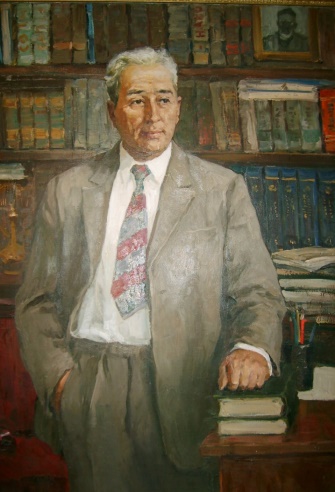 I.M.Mo‘minovning Amir Temur shaxsini o‘rganish tashabbusi bilan chiqishi bu uning ilmiy jasorat va yuksak vatanparvarlik fazilati-ning yorqin ifodasi bo‘ldi.
AMIR TEMUR JAHON VA MILLIY TARIXCHILARNING E’TIROFIDA
Xalqaro YUNESKO tashkilotining tashabbusi bilan 1996-yilda Toshkent, Samarqand va xorijiy mamlakatlarda Amir Temur tavalludining 660 yilligi keng miqyosda nishonlandi va shu yil O‘zbekistonda “Amir Temur yili” deb e’lon qilindi.
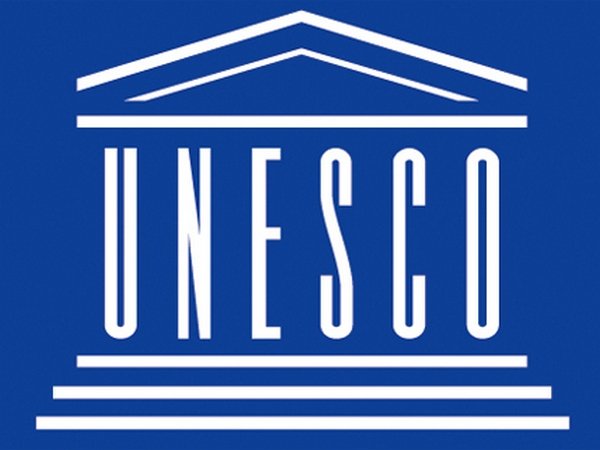 MUSTAQILLIK YILLARIDA  
AMIR TEMUR XOTIRASIGA EHTIROM
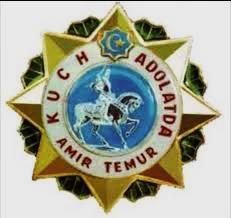 1995-yil 
Xalqaro Amir Temur jamg‘armasi tashkil qilindi.
1996-yil 
Toshkentdagi Amir Temur xiyobonida Temuriylar davri muzeyi barpo etildi, 
“Amir Temur” ordeni ta’sis etildi.
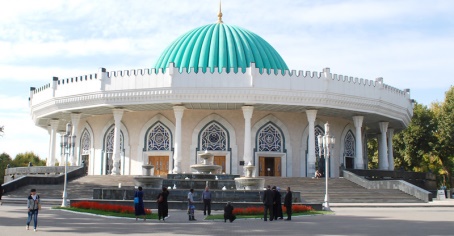 MUSTAQILLIK YILLARIDA  
AMIR TEMUR XOTIRASIGA EHTIROM
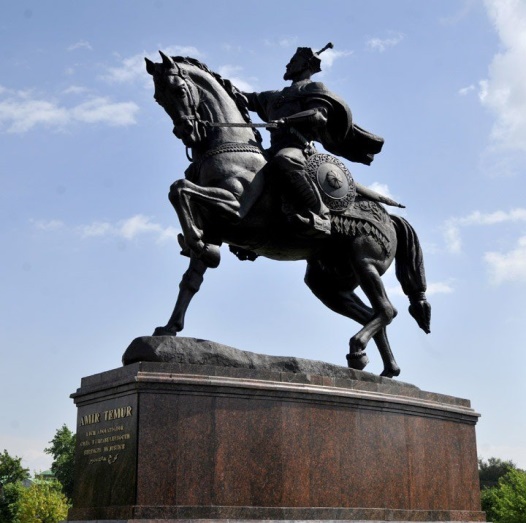 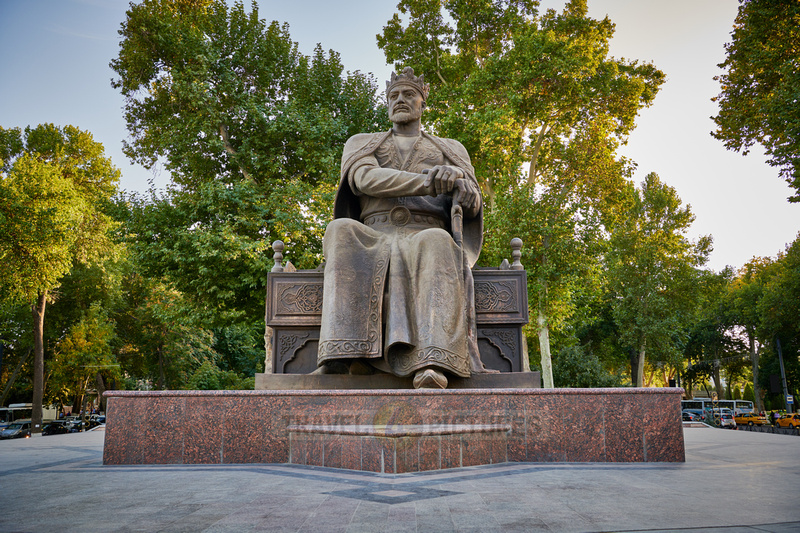 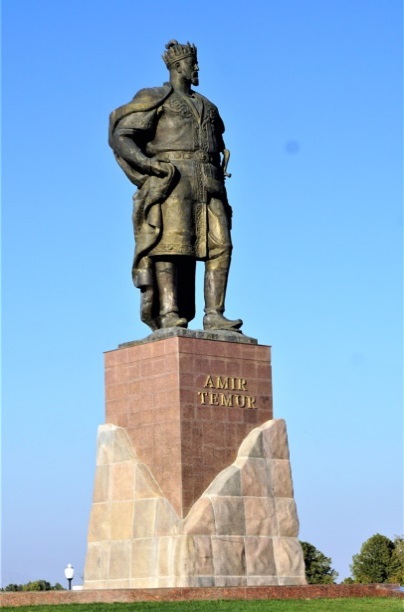 MUSTAQILLIK YILLARIDA  
AMIR TEMUR XOTIRASIGA EHTIROM
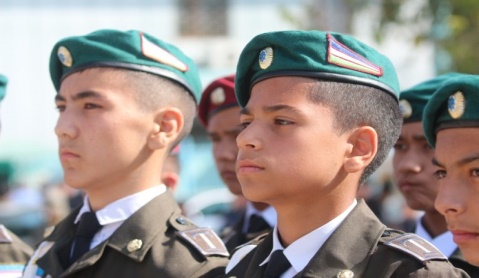 2017-yil 30-iyunda O‘zbekiston Respublikasi Prezidenti Sh.M.Mirziyoyev “Kamolot” yoshlar ijtimoiy harakatining              IV qurultoyida so‘zlagan nutqi davomida yoshlarga harbiy ta’lim-tarbiya beradigan kursantlar maktablariga “Temurbeklar maktabi” deb nom berish taklifini ilgari surdi va ushbu taklif yoshlar tomonidan mamnuniyat bilan qabul qilindi.
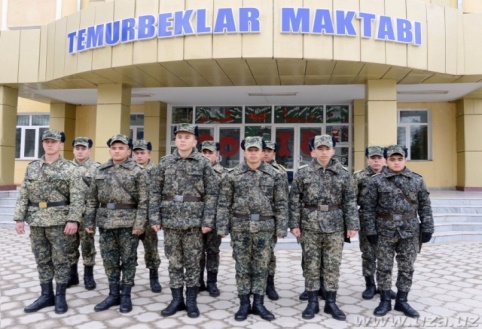 YODDA TUTING
MUSTAQIL BAJARISH UCHUN TOPSHIRIQLAR:
MUSTAQIL BAJARISH UCHUN TOPSHIRIQLAR: